Instructiebijeenkomst Audit ‘Hoe schoon is schoon’Woonzorgcentra
7-6-2023
1
Achtergrond
Infectiepreventie
Handhygiëne
Én goede schoonmaak

Van groot belang in ouderenzorg: 
Kwetsbare cliënten
Toename in BRMO
Gezamenlijke woonruimte

Audit ziekenhuis:
Inzicht in schoonmaak
Wederzijds leereffect
<Deze tekst kun je aanpassen in de koptekst en voettekst >
15 september 2023
2
[Speaker Notes: Goede schoonmaak is naast handhygiëne een van de belangrijkste infectie preventie maatregelen. Goede infectie preventie is belangrijk gezien de toename in het vóórkomen van bijzonder resistente micro-organismen, ook in de langdurige ouderenzorg.
Met moderne technieken, middels ATP (adenosinetrifosfaat) metingen, is het mogelijk om de schoonmaak op een objectieve manier in kaart te brengen. Al eerder werd vanuit Rezisto de audit ‘Hoe schoon is schoon?’ voor de schoonmaak van verpleegafdelingen in het ziekenhuis ontwikkeld op basis van ATP metingen. 
Het uitgangspunt van deze audit is dat de aanwezigheid van organisch materiaal op een oppervlakte een maat is voor de verontreiniging hiervan. De hoeveelheid organisch materiaal is te meten met een ATP meter. Het meten van hoe schoon iets is en het uitdrukken hiervan in objectieve getallen geeft een mogelijkheid om hierin te verbeteren. 
De uitvoer van deze audit in ziekenhuizen liet zien dat het uitwisselen van de bevindingen tussen de verschillende ziekenhuizen een belangrijk en waardevol leereffect met zich meebrengt. Reden om deze audit breder uit te gaan zetten binnen de langdurige ouderenzorg in woonzorgcentra. 
Voor woonzorgcentra ontwikkelden we daarom een vergelijkbare audit waar uw zorgorganisatie aan mee zal doen. In dit document vindt u alle verdere benodigde informatie voor de uitvoer van de audit.]
ATP metingen
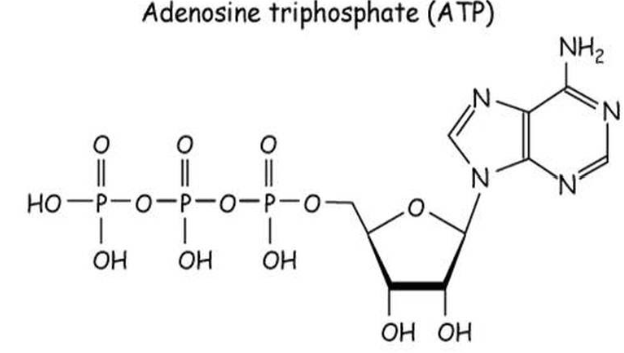 Adenosine trifosfaat (ATP)
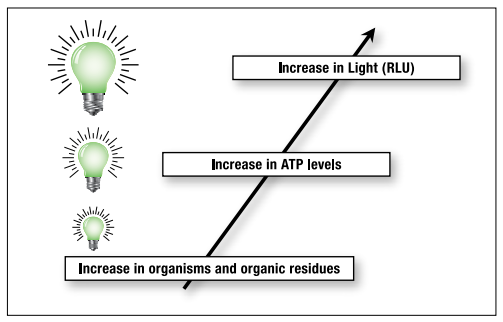 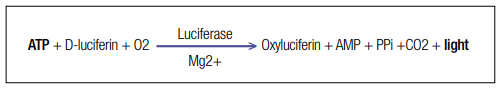 3
[Speaker Notes: Goede schoonmaak is naast handhygiëne een van de belangrijkste infectie preventie maatregelen. Goede infectie preventie is belangrijk gezien de toename in het vóórkomen van bijzonder resistente micro-organismen, ook in de langdurige ouderenzorg.
Met moderne technieken, middels ATP (adenosinetrifosfaat) metingen, is het mogelijk om de schoonmaak op een objectieve manier in kaart te brengen. Al eerder werd vanuit Rezisto de audit ‘Hoe schoon is schoon?’ voor de schoonmaak van verpleegafdelingen in het ziekenhuis ontwikkeld op basis van ATP metingen. 
Het uitgangspunt van deze audit is dat de aanwezigheid van organisch materiaal op een oppervlakte een maat is voor de verontreiniging hiervan. De hoeveelheid organisch materiaal is te meten met een ATP meter. Het meten van hoe schoon iets is en het uitdrukken hiervan in objectieve getallen geeft een mogelijkheid om hierin te verbeteren. 
De uitvoer van deze audit in ziekenhuizen liet zien dat het uitwisselen van de bevindingen tussen de verschillende ziekenhuizen een belangrijk en waardevol leereffect met zich meebrengt. Reden om deze audit breder uit te gaan zetten binnen de langdurige ouderenzorg in woonzorgcentra. 
Voor woonzorgcentra ontwikkelden we daarom een vergelijkbare audit waar uw zorgorganisatie aan mee zal doen. In dit document vindt u alle verdere benodigde informatie voor de uitvoer van de audit.]
ATP meter
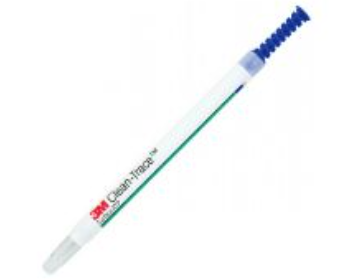 <Deze tekst kun je aanpassen in de koptekst en voettekst >
15 september 2023
4
ATP meter
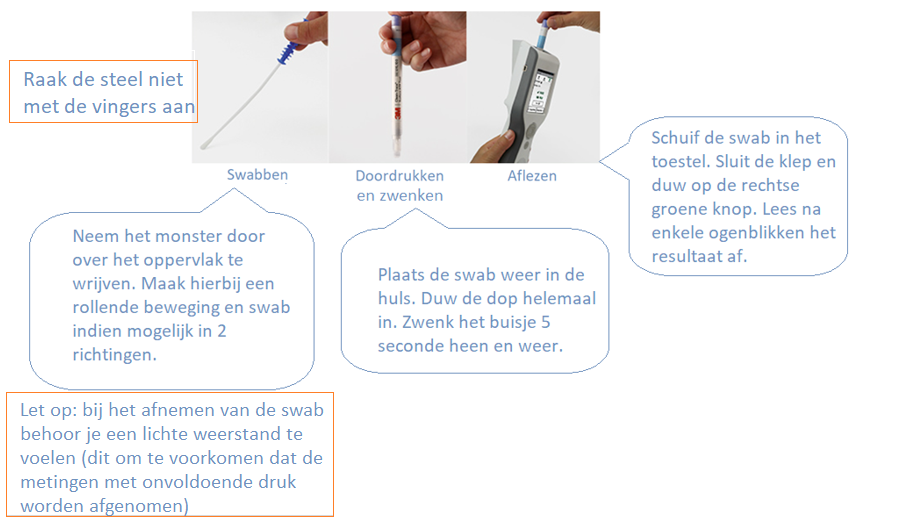 15 september 2023
5
ATP meter
3M™ Clean-Trace™ ATP Monitoring System Environmental Surfaces Sampling - YouTube
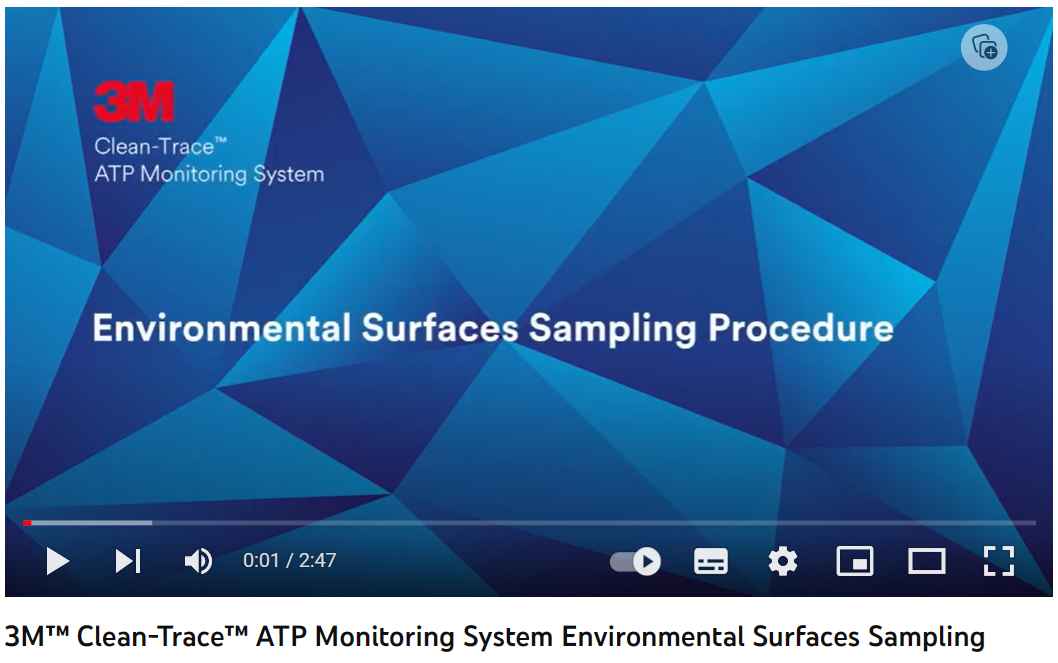 15 september 2023
6
Bewaren van ATP swabs
Bewaar de swabs altijd in de originele verpakking. 

De swabs moeten gekoeld bewaard worden tussen 2-8 °C. 

De swabs mogen niet ingevroren worden.
<Deze tekst kun je aanpassen in de koptekst en voettekst >
15 september 2023
7
Meetpunten
4 categorieën, 30 meetpunten

Medische hulpmiddelen
Cliëntgebonden materiaal
Sanitair
Afdelingsgebonden materiaal
15 september 2023
8
Meetmethode
Grote, vlakke oppervlakken
Swab een oppervlak van 100 cm2


Complexe oppervlakken
Probeer 100 cm2 te benaderen. 


Kleine oppervlakken
Swab het gehele oppervlak.
15 september 2023
9
Te meten oppervlakken
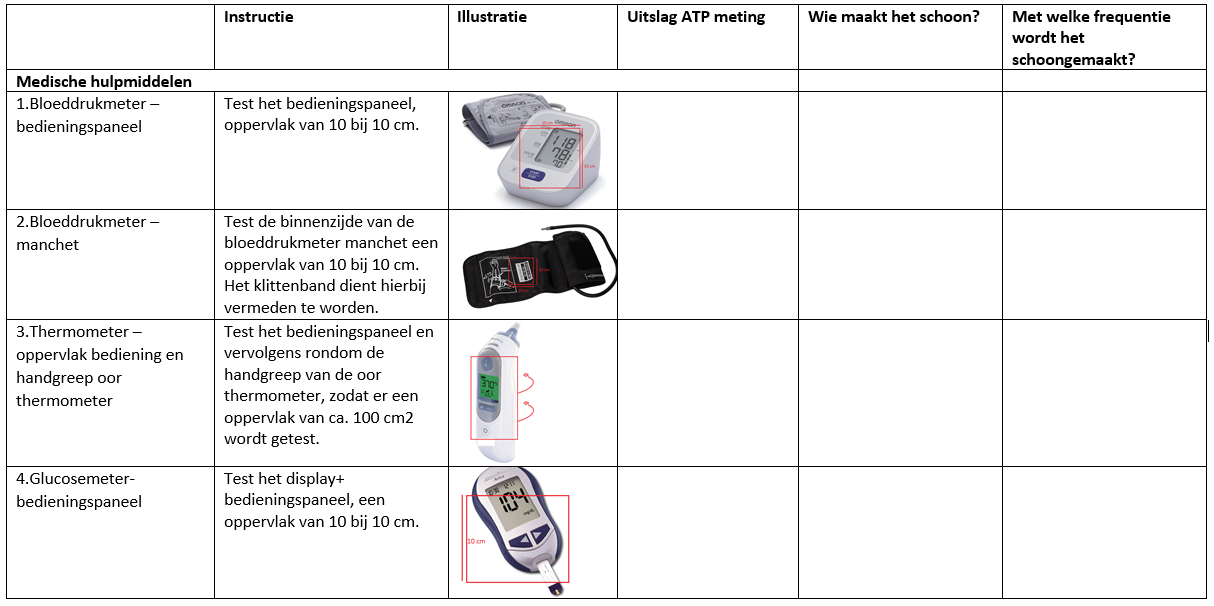 15 september 2023
10
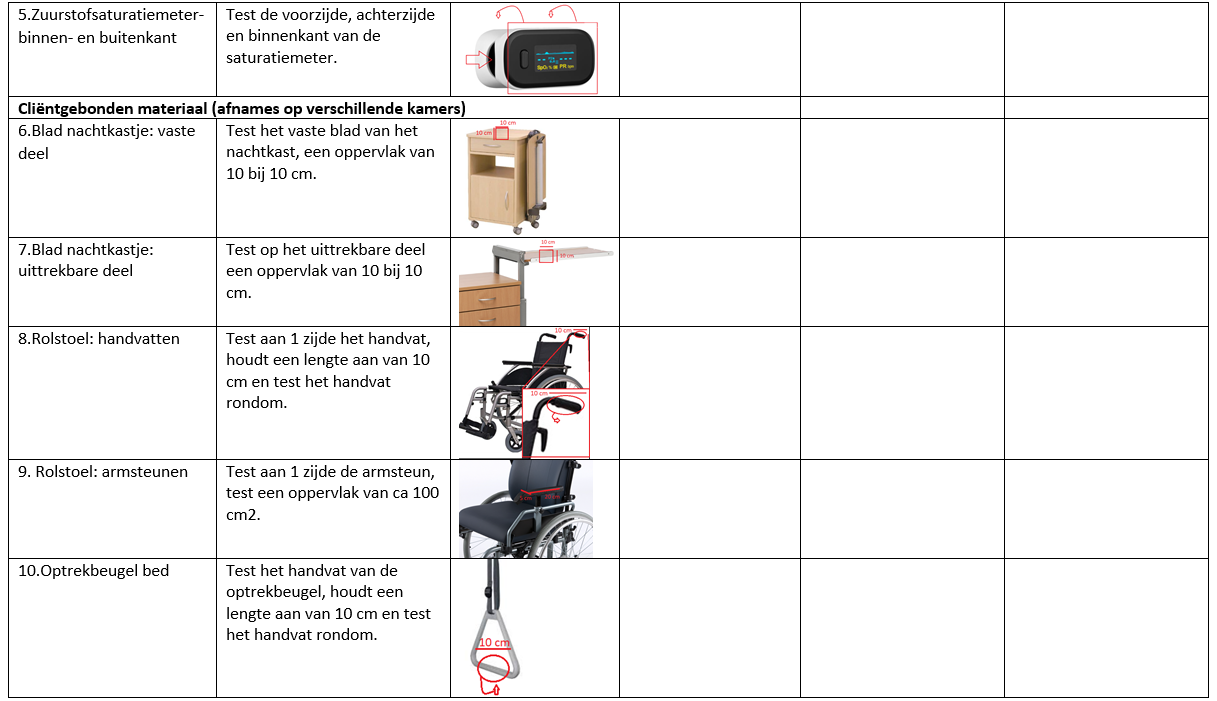 15 september 2023
11
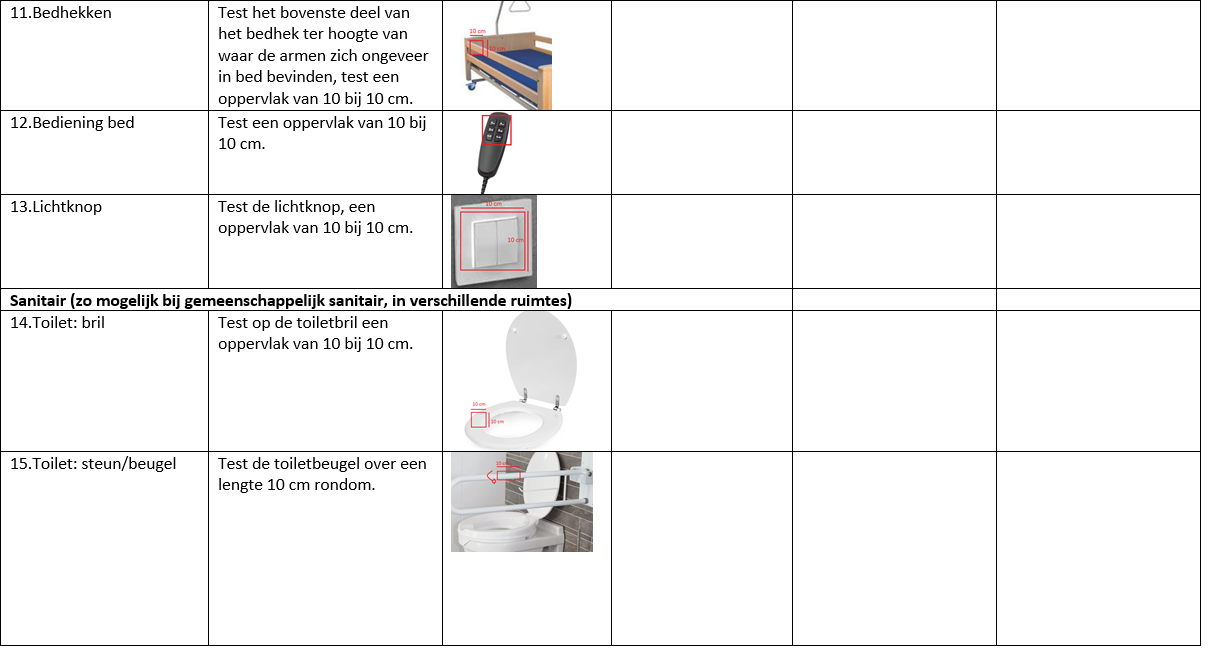 <Deze tekst kun je aanpassen in de koptekst en voettekst >
15 september 2023
12
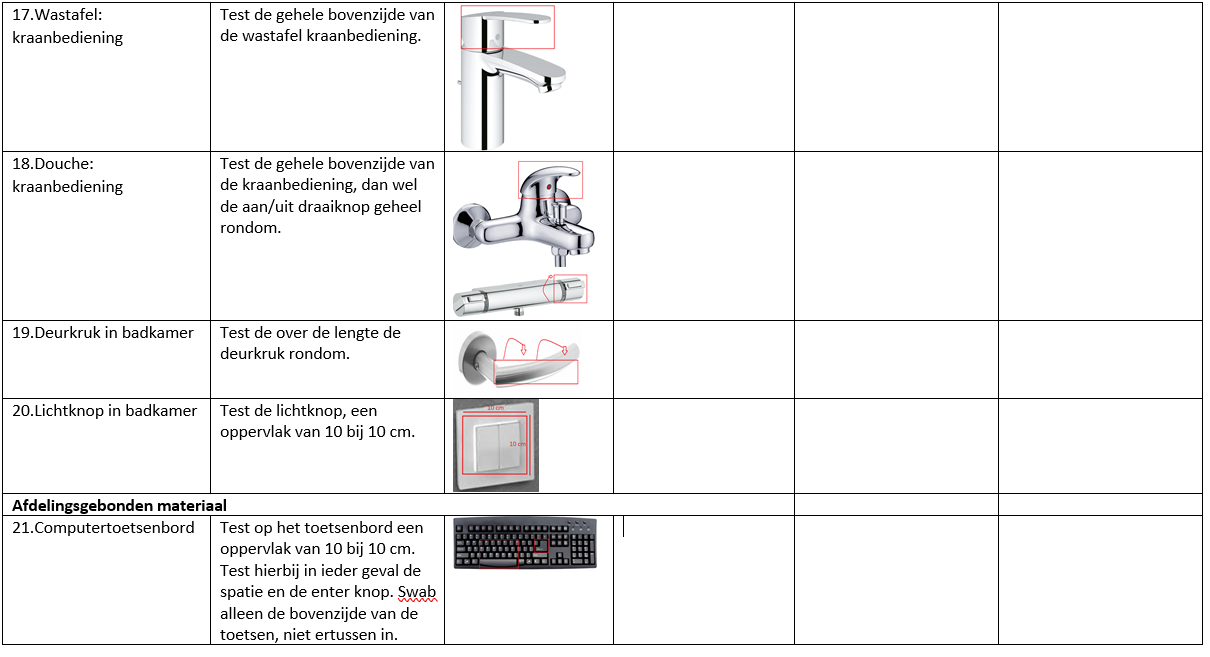 15 september 2023
13
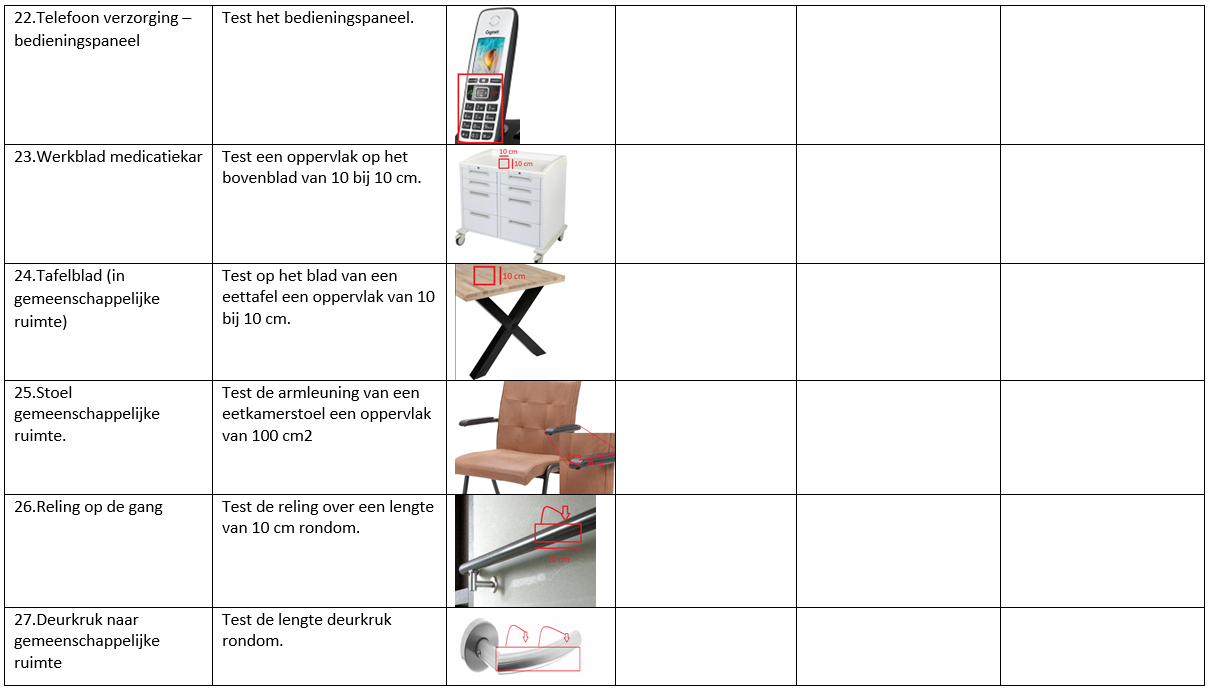 15 september 2023
14
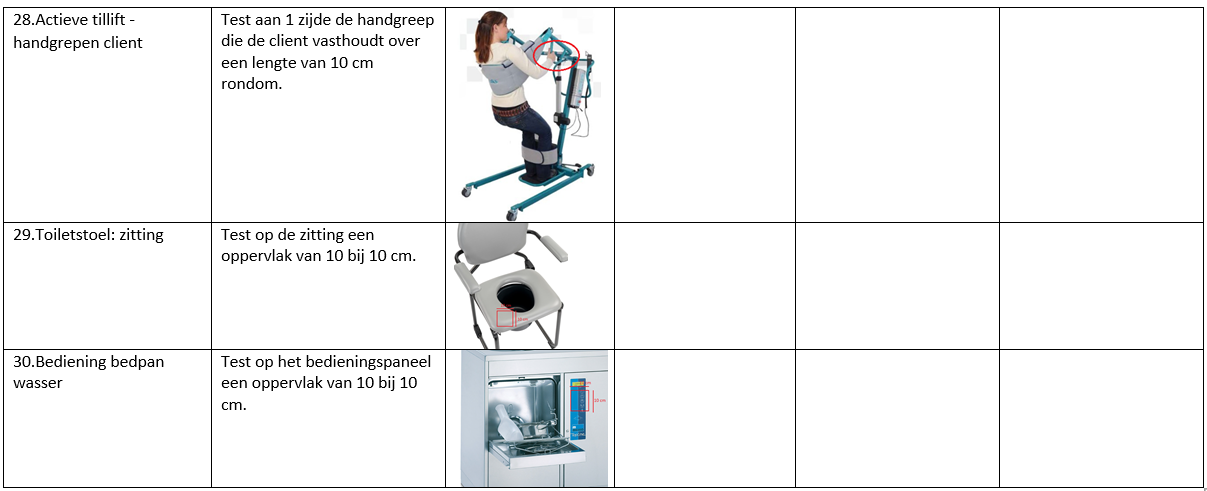 <Deze tekst kun je aanpassen in de koptekst en voettekst >
15 september 2023
15
Meetmoment
Willekeurig en onaangekondigd

Meest geschikte moment: kort voor of kort na de lunchpauze

Bij vervolgmetingen: zelfde tijdstip

Afname verspreid over de afdeling 

Bij afwezigheid meetpunt: noteren ‘afwezig’
15 september 2023
16
[Speaker Notes: Metingen worden onaangekondigd uitgevoerd om zoveel mogelijk een beeld van de werkelijke situatie te krijgen.
Een ideaal moment om te meten is er niet. Er zullen altijd omgevingselementen of zorgvoorwerpen zijn die pas gereinigd werden of waarbij het nog dient te gebeuren. De randomisatie van de meetpunten zorgt ervoor dat dit opgevangen wordt. 
Concreet zal het meest geschikte meetmoment van afdeling tot afdeling (en van instelling tot instelling) anders zijn, maar kort voor of kort na de lunchpauze lijkt het beste moment. Voor de standaardisatie is het belangrijk om bij vervolgmetingen weer op het zelfde tijdstip te meten.
Verspreid de metingen zoveel mogelijk over de gehele afdeling, dus niet alle sanitair punten in 1 badkamer testen, of alles in 1 kamer. Dit voorkomt dat de metingen worden bepaald door 1 patiënt of door 1 verpleegkundige. 
Voor zorgmateriaal speelt dit geen rol, gezien deze continu in gebruik zijn en tussen twee patiënten in dienen te worden gereinigd en gedesinfecteerd.]
Resultaten
Meetwaarden invullen op:
Papieren invulformulier
En/of
Excelsheet
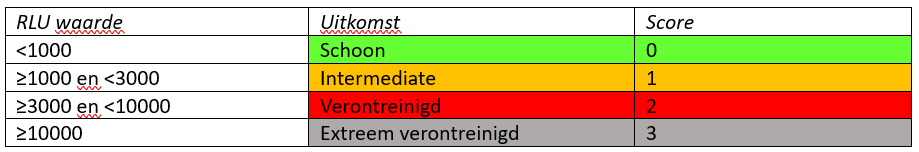 15 september 2023
17
Resultaten
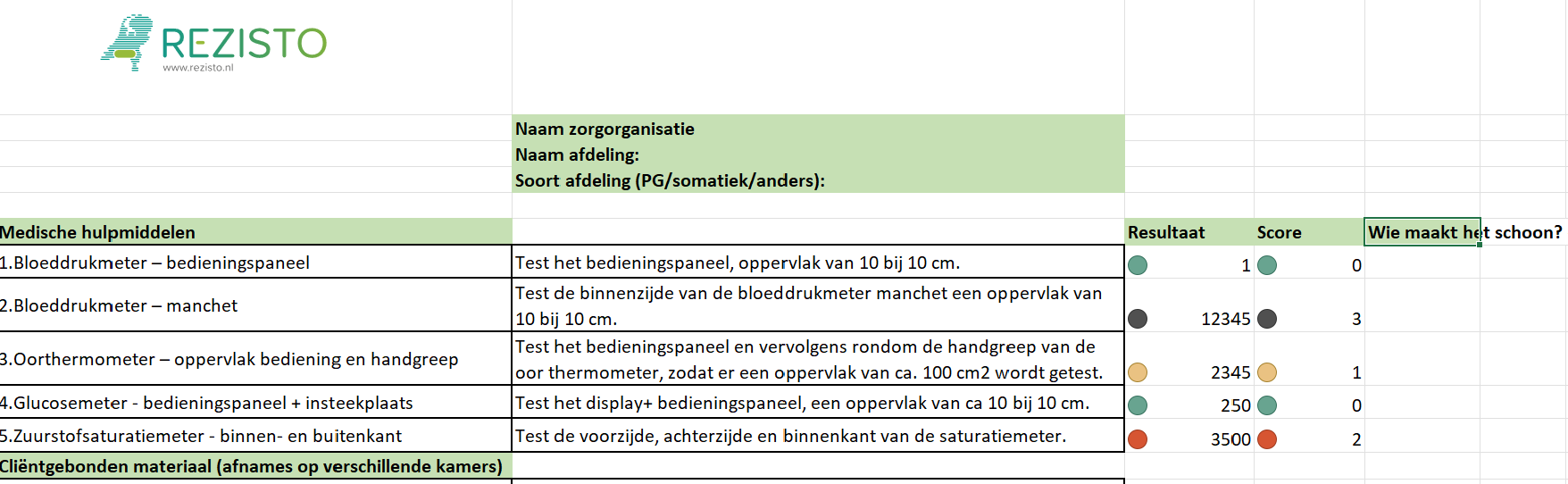 15 september 2023
18
Vragenlijst schoonmaak – per afdeling
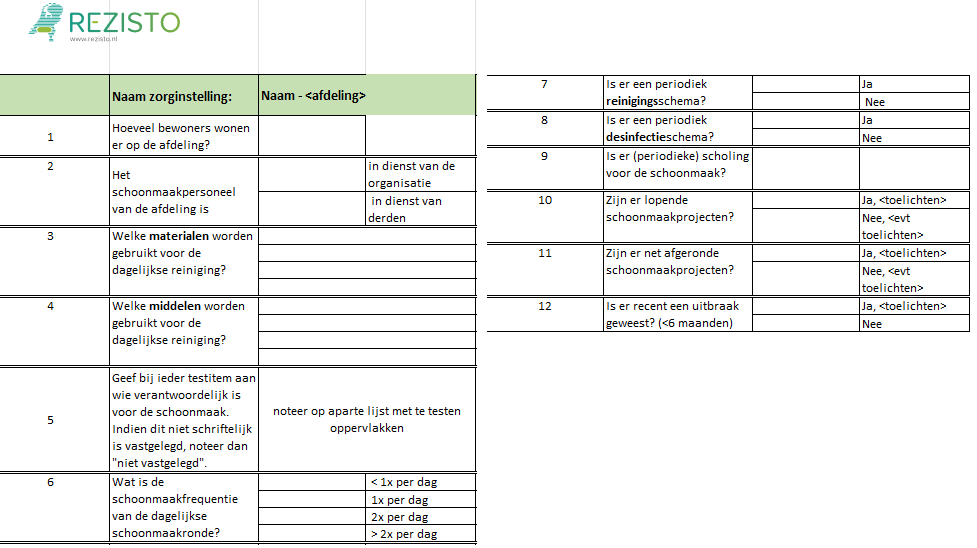 15 september 2023
19
Vragenlijst schoonmaak
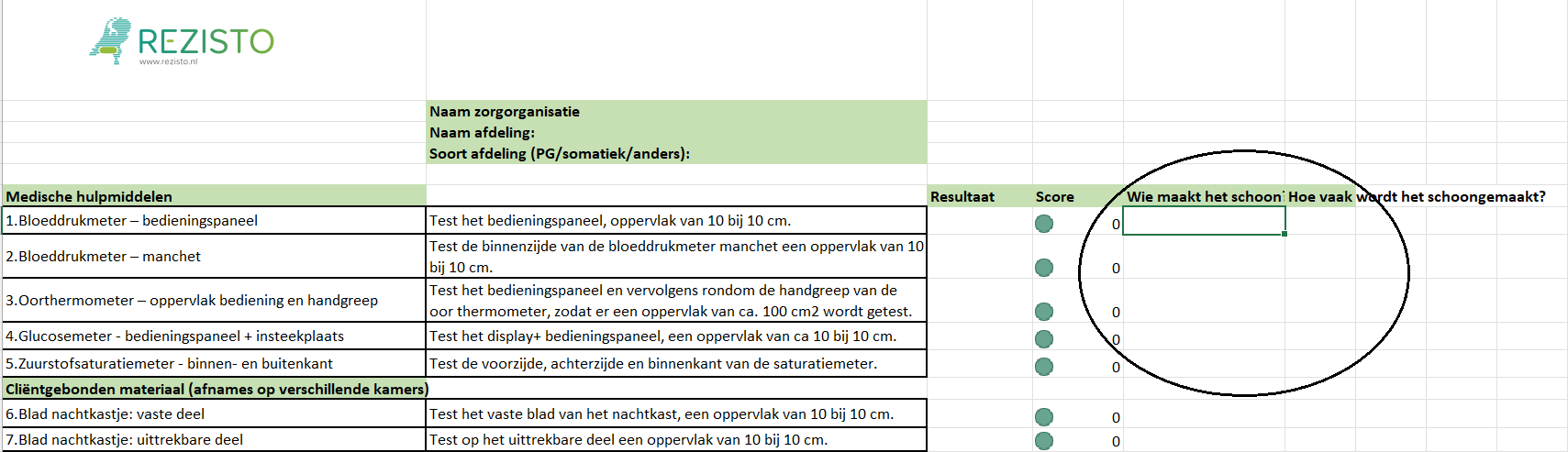 <Deze tekst kun je aanpassen in de koptekst en voettekst >
15 september 2023
20
Data analyse
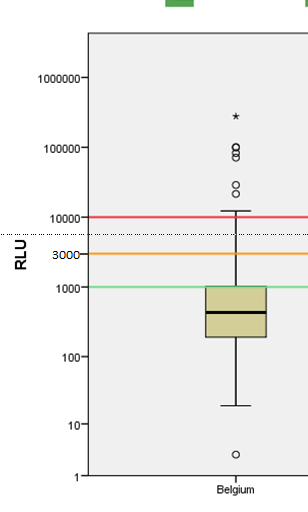 Percentages

Boxplot






Analyse per categorie, afdeling, instelling mogelijk
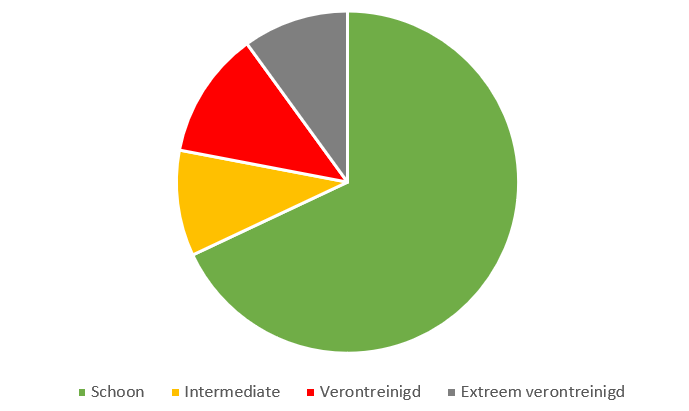 15 september 2023
21
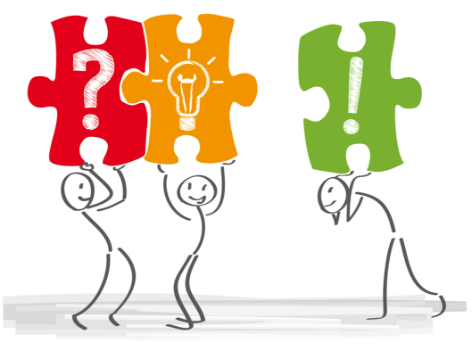 <Deze tekst kun je aanpassen in de koptekst en voettekst >
15 september 2023
22